CSE 486/586 Distributed SystemsConsistency --- 2
Steve Ko
Computer Sciences and Engineering
University at Buffalo
Implementing Linearizability
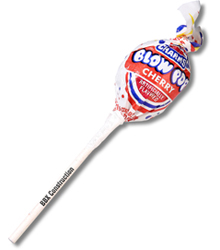 Will this be difficult to implement?
You (NY)
x.write(5)
Friend (CA)
x.write(2)
read(x)  5
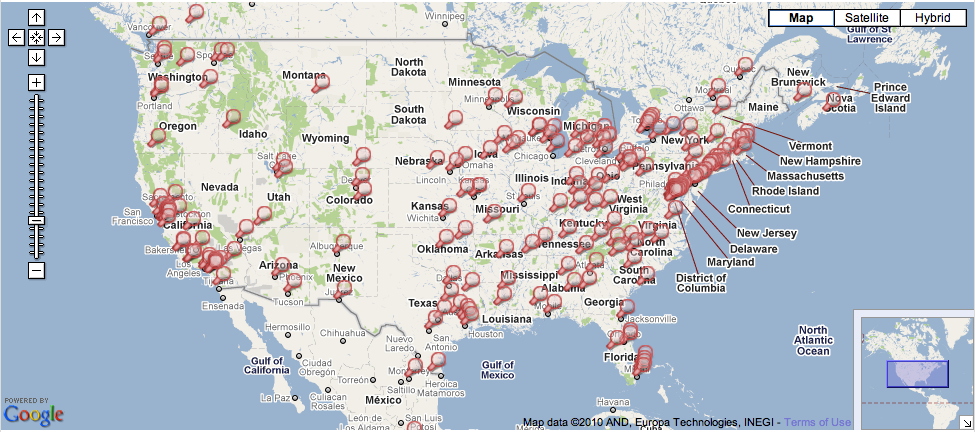 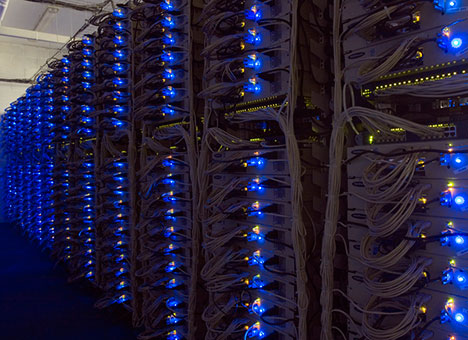 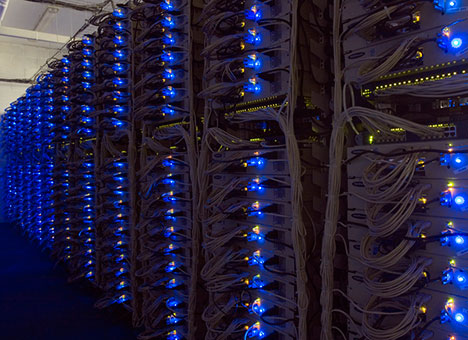 California
North Carolina
2
Implementing Linearizability
Will this be difficult to implement?
It depends on what you want to provide.




How about:
All clients send all read/write to CA datacenter.
CA datacenter propagates to NC datacenter.
A request never returns until all propagation is done.
Correctness (linearizability)? yes
Performance? No
You (NY)
x.write(5)
Friend (CA)
x.write(2)
read(x)  5
3
Implementing Linearizability
Importance of latency
Amazon: every 100ms of latency costs them 1% in sales.
Google: an extra .5 seconds in search page generation time dropped traffic by 20%.
Linearizability typically requires complete synchronization of multiple copies before a write operation returns.
So that any read over any copy can return the most recent write.
No room for asynchronous writes (i.e., a write operation returns before all updates are propagated.)
It makes less sense in a global setting.
Inter-datecenter latency: ~10s ms to ~100s ms
It might still make sense in a local setting (e.g., within a single data center).
4
Passive (Primary-Backup) Replication
Request Communication: the request is issued to the primary RM and carries a unique request id.
Coordination: Primary takes requests atomically, in order, checks id (resends response if not new id.)
Execution: Primary executes & stores the response  
Agreement: If update, primary sends updated state/result, req-id and response to all backup RMs (1-phase commit enough).
Response: primary sends result to the front end
primary
Front End
Client
RM
RM
Backup
….
RM
RM
Front End
Client
Backup
Backup
5
Chain Replication
One technique to provide linearizability with better performance
All writes go to the head.
All reads go to the tail.







Linearizability?
Clear-cut cases: straightforward
Overlapping ops?
Reads
Replies
Writes
N0
N1
N2
Head
Tail
6
Chain Replication
Reads
Replies
Writes
What ordering does this have for overlapping ops?
We have freedom to impose an order.
Case 1: A write is at either N0 or N1, and a read is at N2. The ordering we’re imposing is read then write.
Case 2: A write is at N2 and a read is also at N2. The ordering we’re imposing is write then read.
Linearizability
Once a write becomes visible (at the tail), all following reads get the write result.
N0
N1
N2
Head
Tail
7
CSE 486/586 Administrivia
PA4 deadline: 5/10 (Friday)
486/586 survey
8
Relaxing the Guarantees
Do we need linearizability?









Does it matter if I see some posts some time later?
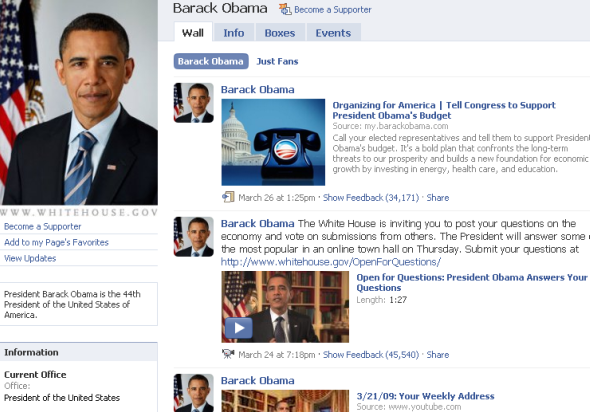 9
[Speaker Notes: E.g., my friend A posts something on my wall. Then my other friend B posts something on my wall. These are two unrelated, independent posts. Does it really matter I see everything as it happens? Does it matter everyone sees in the exact same order?]
Relaxing the Guarantees
Linearizability advantages
It behaves as expected.
There’s really no surprise.
Application developers do not need any additional logic.
Linearizability disadvantages
It’s difficult to provide high-performance (low latency).
It might be more than what is necessary.
Relaxed consistency guarantees
Sequential consistency
Causal consistency
Eventual consistency
It is still all about client-side perception.
When a read occurs, what do you return?
10
Sequential Consistency
A little weaker than linearizability, but still quite strong
Essentially linearizability, except that it doesn’t need to return the most recent write according to physical time. 
Consider the following:





What do you expect to read?
5 & 5? (Linearizability)
What about 3 & 5 or 3 & 3?
Is it necessary to read 5 & 5?
P1
x.write(5)
P2
x.read()  ?
x.write(2)
x.write(3)
x.read()  ?
11
Delayed Write Visibility
Consider the following.




Let’s assume P1 and P2 are two users separately using Facebook. x is the same wall.
The first read at P2 is reading P2’s own wall post.
The second read at P2 is reading P1’s wall post at a delayed point in time, not right away.
With linearizability, P2’s first read should read P1’s wall post (the most recent write).
But again do we always need to? For applications like Facebook, delayed write visibility is probably fine.
P1
x.write(5)
P2
x.read()  5
x.write(2)
x.write(3)
x.read()  3
12
Delayed Write Visibility
Consider the following single process.



If delayed write visibility is fine, is it okay for x.read() to return 2, not 3?
If not, why not?
Now we’re violating the program order for a single process.
Developers will start getting really confused.
With a single copy, that will never happen.
P1
x.write(2)
x.read()  ?
x.write(3)
13
[Speaker Notes: Most natural expectation is no.]
Sequential Consistency Definition
Insight
For many applications, we don’t need to make other processes’ writes immediately visible, as long as we preserve each process’s program order.
Still a strong guarantee: If a process doesn’t know what other processes are doing (e.g., when other processes’ writes are occurring), this still meets the natural expectation of the process.
You can say that your storage system provides sequential consistency if:
All requests appear to come from a single client with a single  interleaving of all requests.
In the single interleaving, the program order of each and every process is preserved.
This still works like a single copy, but all program orders are only logically preserved.
14
Sequential Consistency Definition
Sequential consistency: providing single-client semantics while preserving each process’s logical program order.
Previous example:





We can explain this behavior with the following ordering of requests from a single client
x.write(2), x.write(3), x.read()  3, x.write(5), x.read()  5
P1
x.write(5)
P2
x.read()  5
x.write(2)
x.write(3)
x.read()  3
15
Sequential Consistency Examples
Example 1: Does this satisfy sequential consistency?






No: even if P1’s writes show up later, we can’t explain the last two writes.
P1
x.write(5)
x.write(3)
P2
x.read()  5
x.write(2)
x.read()  3
16
Sequential Consistency Examples
Example 2: Does this satisfy sequential consistency?






Yes
P1
x.write(2)
x.read()  3
x.write(3)
P2
x.read()  5
x.write(5)
17
Sequential Consistency Examples
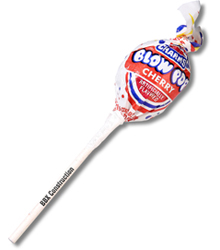 Example 3
P1: a.write(A)
P2:                 a.write(B)
P3:                                 a.read()->B        a.read()->A
P4:                                               a.read()->B       a.read()->A

Example 4
P1: a.write(A)
P2:                 a.write(B)
P3:                                 a.read()->B        a.read()->A
P4:                                               a.read()->A       a.read()->B
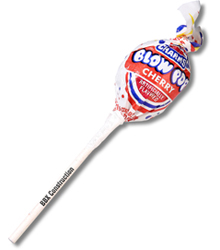 18
[Speaker Notes: 1: yes, 2: no]
Sequential Consistency
Your storage appears to process all requests in a single interleaved ordering (single client), where…
…each and every process’s program order is preserved (single copy),
…and each process’s program order is only logically preserved, i.e., it doesn’t need to preserve its physical-time ordering.
It works as if all clients are reading out of a single copy.
This meets the expectation from an (isolated) client, working with a single copy.
Linearizability meets the expectation of all clients even if they all know what others are doing.
Both sequential consistency and linearizability provide an illusion of a single copy.
19
Sequential Consistency vs. Linearizability
Both should behave as if there were only a single copy, and a single client.
It’s just that SC doesn’t preserve the physical-time order, but just the program order of each client.
Difference




Linearizability: Once a write is returned, the system is obligated to make the result visible to all clients based on physical time. I.e., the system has to return 5 in the example.
Sequential consistency: Even if a write is returned, the system is not obligated to make the result visible to other clients immediately. I.e., the system can still return 2 in the example.
You (NY)
x.write(5)
Friend (CA)
x.write(2)
read(x) ?
20
[Speaker Notes: In sequential consistency, just like linearizability, synchronization needs to happen in the same order everywhere across different copies. Different from linearizability, that synchronization does not have to be complete at the time of return from a write operation.]
Implementing Sequential Consistency
In what implementation would the following happen?
P1: a.write(A)
P2:                 a.write(B)
P3:                                 a.read()->B        a.read()->A
P4:                                               a.read()->A       a.read()->B
Possibility
P3 and P4 use different copies.
In P3’s copy, P2’s write arrives first and gets applied.
In P4’s copy, P1’s write arrives first and gets applied.
Writes are applied in different orders across copies.
This doesn’t provide sequential consistency.
21
Implementing Sequential Consistency
When implementing a consistency model, we need to think about how to handle writes and how to handle reads
Handling writes
Write synchronization should occur (or writes should be applied) in the same order everywhere across different copies, while preserving each process’s logical write order.
The synchronization does not have to be complete at the time of return from a write operation. (I.e., actual writes on different copies can be done at different times.)
Handling reads
A read from a process should be done on a copy that already has applied the process’s latest write. And all reads should be processed by the program order.
22
Implementing Sequential Consistency
Typical implementation
You’re not obligated to make the most recent write (according to physical time) visible (i.e., applied to all copies) right away.
But you are obligated to apply all writes in the same order for all copies.
What is this ordering guarantee?
FIFO-total.
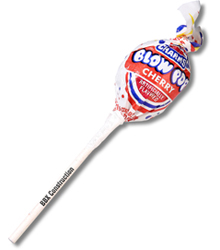 23
Active Replication
Front End
Client
RM
….
RM
Front End
Client
RM
A front end FIFO-orders all reads and writes.
A read can be done completely with any single replica.
Writes are totally-ordered and asynchronous (after at least one write completes, it returns).
Total ordering doesn’t determine deliver times, i.e., writes can happen at different times at different replicas.
Sequential consistency, not linearizability
Read/write ops from the same client will be ordered at the front end (program order preservation).
Writes are applied in the same order by total ordering (single copy).
No guarantee that a read will read the most recent write based on physical time.
24
[Speaker Notes: What if we also totally-order reads? It provides linearizability at the cost of read performance.]
Two More Consistency Models
Even more relaxed
We don’t even care about providing an illusion of a single copy.
Causal consistency
We care about ordering causally related write operations correctly.
Eventual consistency
As long as we can say all replicas converge to the same copy eventually, we’re fine.
25
Summary
Linearizability
The ordering of operations is determined by time.
Primary-backup can provide linearizability.
Chain replication can also provide linearizability.
Sequential consistency
The ordering of operations preserves the program order of each client.
Active replication can provide sequential consistency.
26
Acknowledgements
These slides contain material developed and copyrighted by Indranil Gupta (UIUC).
27